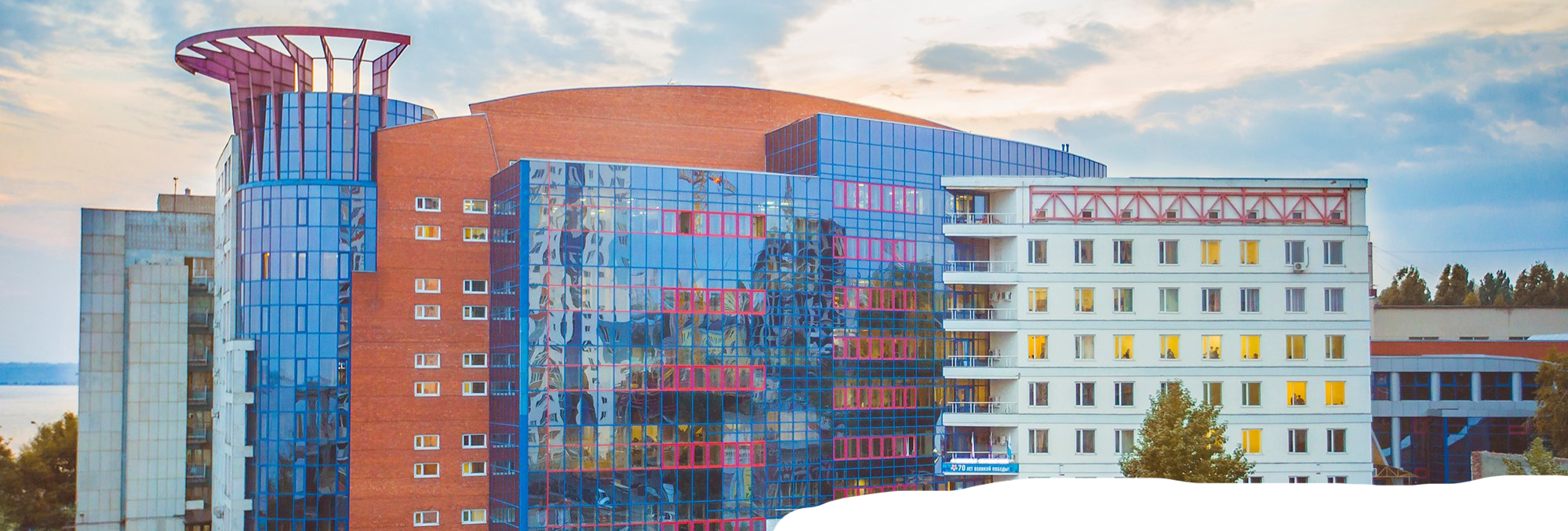 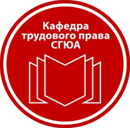 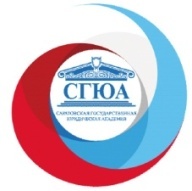 ПРЕЗЕНТАЦИЯ ЭЛЕКТИВНОЙ ДИСЦИПЛИНЫ 
«Применение трудового законодательства 
к государственным служащим»

КАФЕДРА ТРУДОВОГО ПРАВА
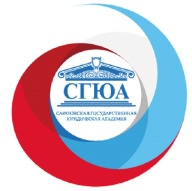 ЦЕЛЬ ОСВОЕНИЯ  ДИСЦИПЛИНЫ
Элективная дисциплина «Применение трудового законодательства к государственным служащим» позволит обучающимися получить научно-практические знания по вопросам регулирования правоотношений в сфере применения трудового законодательства к государственным служащим.

Знания, полученные в рамках  предлагаемой дисциплины, позволит обучающимся свободно ориентироваться в сфере регулирования служебно-трудовых отношений государственных служащих и как следствие  грамотно применять нормы трудового и административного права.
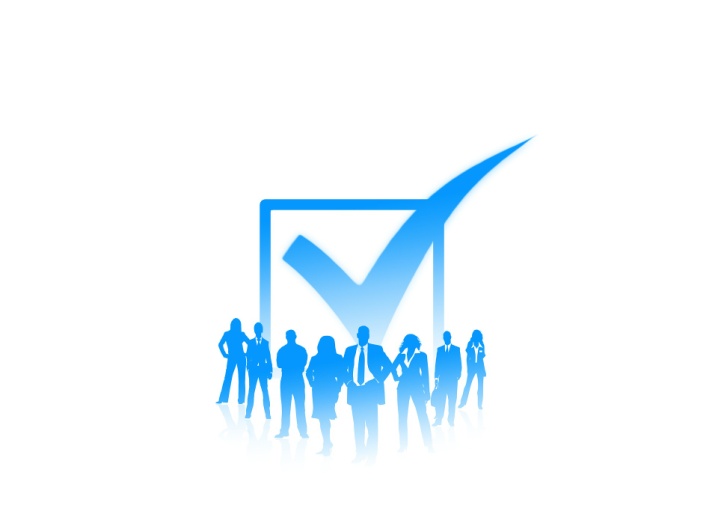 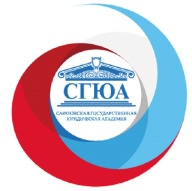 ЗАДАЧИ ДИСЦИПЛИНЫ:
изучение действующего трудового и административного законодательства в сфере регулирования служебно-трудовых отношений, на основе учебных источников и рекомендованных правовых актов, судебной и иной правоприменительной практики;
изучение основ теории трудового и административного права с использованием специальной монографической литературы, периодических научных изданий, иных научных источников, в том числе при участии в научно-исследовательской работе;
овладение теоретическими приемами и практическими навыками экспертной деятельности в сфере отношений по применению трудового законодательства к государственным служащим, особенностями правотворчества в данных отношениях;
практическая подготовка обучающихся к будущей профессиональной юридической деятельности, связанной с реализацией норм трудового права к государственным служащим, в том числе формирование практических навыков разработки нормативных правовых актов и составления правовых актов правоприменительного характера; 
формирование навыков осуществления экспертизы правовых актов и документов в процессе правового обеспечения деятельности служебно-трудовых отношений государственных служащих, представительства при защите их прав в вышестоящих органах и в судах.
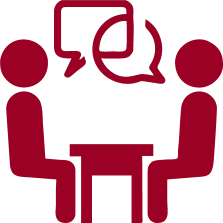 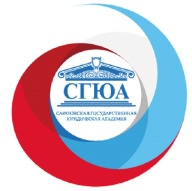 ДИСЦИПЛИНА ПРЕДНАЗНАЧЕНА:
ДЛЯ ОБУЧАЮЩИХСЯ ПО НАПРАВЛЕНИЯМ ПОДГОТОВКИ: 
40.03.01 Юриспруденция: «Гражданско-правовой профиль», «Прокурорско-следственный профиль», «Следственно-судебный профиль», «Судебно-адвокатский профиль», «Уголовно-правовой профиль»;
40.03.02 Обеспечение законности и правопорядка. Профиль «Оперативно-розыскная деятельность».

ДЛЯ ОБУЧАЮЩИХСЯ ПО СПЕЦИАЛЬНОСТЯМ:
38.05.01 Экономическая безопасность. Специализация «Правовое обеспечение экономической безопасности»;
40.05.01 Правовое обеспечение национальной безопасности. Специализация «Государственно-правовая»;
40.05.02 Правоохранительная деятельность. Специализация «Оперативно-розыскная деятельность»;
40.05.03 Судебная экспертиза. Специализация «Криминалистические экспертизы»;
40.05.04 Судебная и прокурорская деятельность. Специализация «Прокурорская деятельность», «Судебная деятельность».
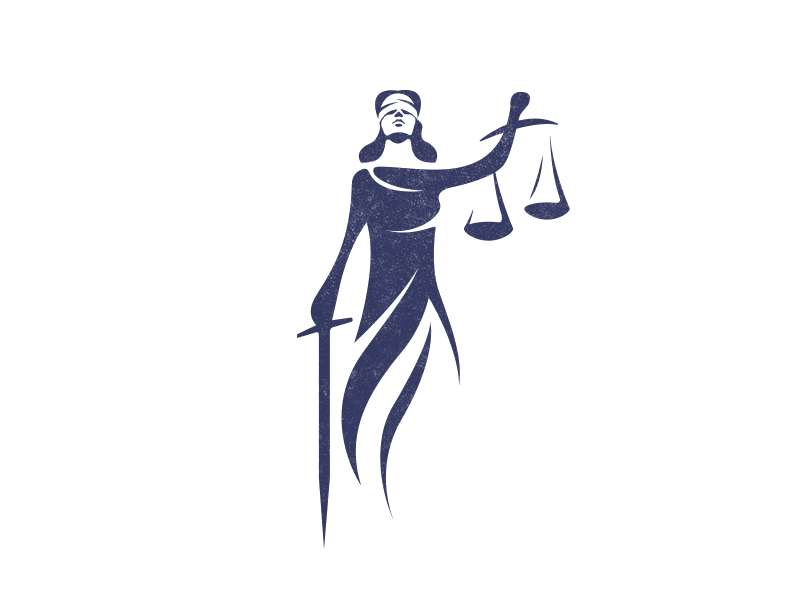 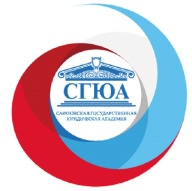 В ХОДЕ ОСВОЕНИЯ ДИСЦИПЛИНЫ ИЗУЧАЮТСЯ:
нормы трудового права, применяемые при регулировании служебной деятельности государственных служащих в случаях отсутствия аналогичных норм административного права или при наличии отсылочных норм  административных правовых актов к нормам трудового законодательства;

нормы административного права, применяемые при регулировании служебной деятельности при наличии аналогичных норм трудового права;

практика применения норм трудового и административного права в спорных ситуациях служебно-трудовых отношений.
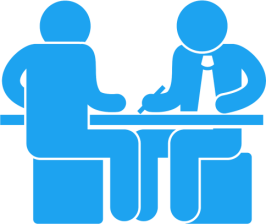 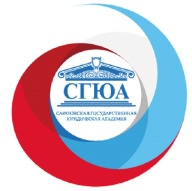 ТЕМАТИЧЕСКИЙ ПЛАН ДИСЦИПЛИНЫ
В рамках предлагаемой дисциплины изучаются следующие темы:
Тема 1.  Понятие, значение и система источников дисциплины «Применение трудового законодательства к государственным служащим».

Тема 2.  Институт социального партнерства в системе государственной службы.

Тема 3.  Возникновение, изменение и прекращение служебно-трудовых отношений.

Тема 4.  Правовое регулирование рабочего времени и времени отдыха государственных служащих.

Тема 5. Оплата труда в системе государственной  службы.

Тема 6.  Разрешение служебно-трудовых споров в системе государственной службы.
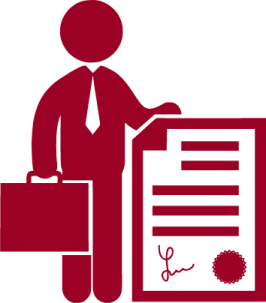 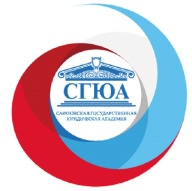 ФОРМЫ И 

СПОСОБЫ 

ОСВОЕНИЯ 

ДИСЦИПЛИНЫ:
ЛЕКЦИОННЫЕ И ПРАКТИЧЕСКИЕ ЗАНЯТИЯ

ТЕОРЕТИЧЕСКИЕ ОПРОСЫ

ИЗУЧЕНИЕ ПРАВОВЫХ СИСТЕМ И СУДЕБНОЙ ПРАКТИКИ

ОБСУЖДЕНИЕ ДОКЛАДОВ И СООБЩЕНИЙ

ПОДГОТОВКА РЕФЕРАТОВ

РЕШЕНИЕ ПРАКТИЧЕСКИХ ЗАДАЧ

ПОДГОТОВКА ПРОЦЕССУАЛЬНЫХ ДОКУМЕНТОВ
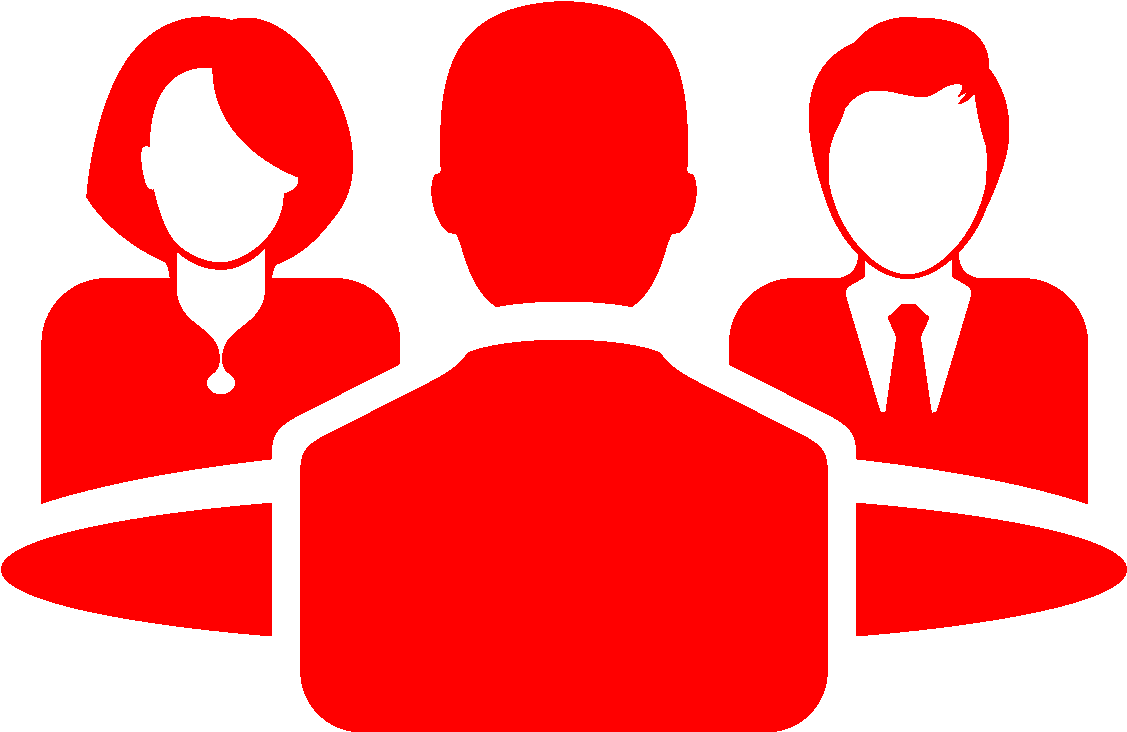 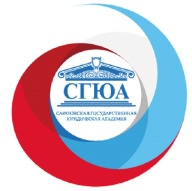 ЗНАЧЕНИЕ ДИСЦИПЛИНЫ ДЛЯ ДАЛЬНЕЙШЕГО ОБУЧЕНИЯ

ОСНОВНЫЕ ПОЛОЖЕНИЯ ДИСЦИПЛИНЫ МОГУТ БЫТЬ ИСПОЛЬЗОВАНЫ В ДАЛЬНЕЙШЕМ ПРИ ИЗУЧЕНИИ СЛЕДУЮЩИХ ДИСЦИПЛИН:

ТРУДОВОЕ ПРАВО
АДМИНИСТРАТИВНОЕ ПРАВО
ПРАВО СОЦИАЛЬНОГО ОБЕСПЕЧЕНИЯ
ПРОФЕССИОНАЛЬНАЯ ЭТИКА 
ПРОКУРОРСКИЙ НАДЗОР
ПРОБЛЕМЫ ТЕОРИИ ГОСУДАРСТВА И ПРАВА
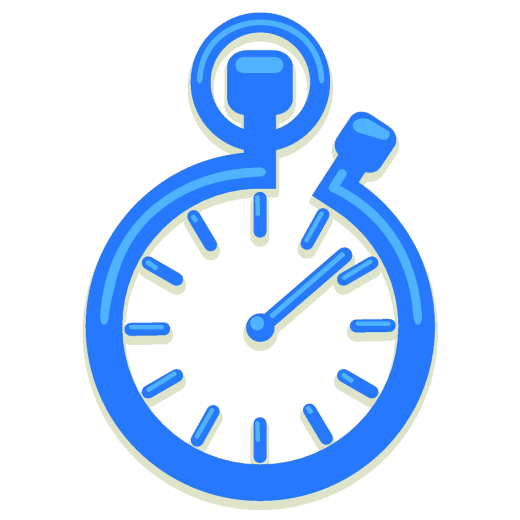 ЗНАЧЕНИЕ ДИСЦИПЛИНЫ ДЛЯ ПРАКТИЧЕСКОЙ ДЕЯТЕЛЬНОСТИ ЮРИСТА
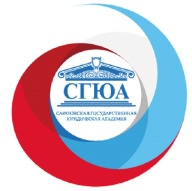 ИЗУЧЕНИЕ ДИСЦИПЛИНЫ ПОЗВОЛИТ ОБУЧАЮЩЕМУСЯ:


квалифицированно  определять сферу регулирования служебно-трудовых отношений с помощью норм трудового и административного законодательства; 

грамотно выявлять факты, события и обстоятельства, влияющих на решение вопросов в сфере регулирования служебно-трудовых отношений;

умело применять нормы трудового и административного права в конкретных практических и спорных ситуациях, возникающих в служебно-трудовых отношениях.
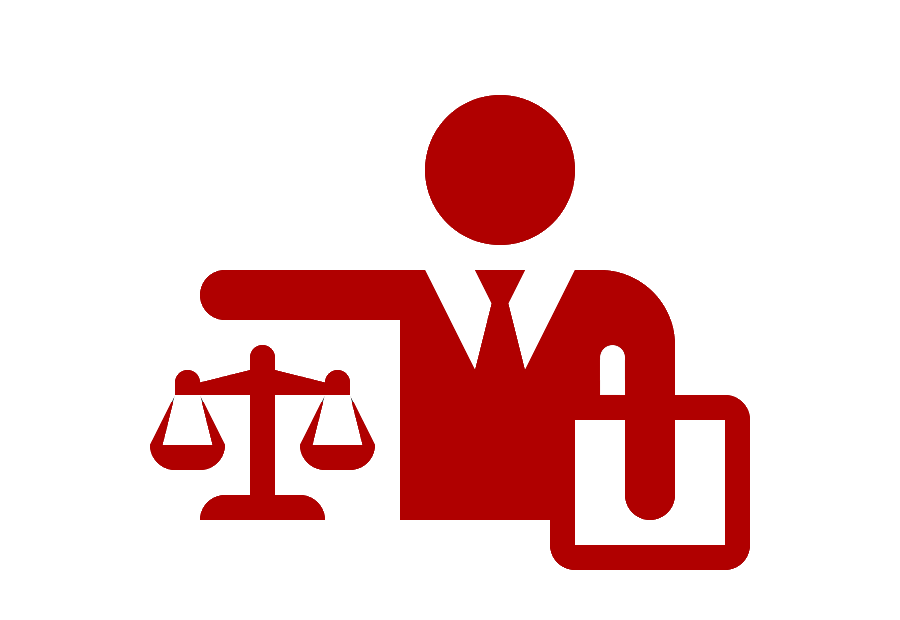 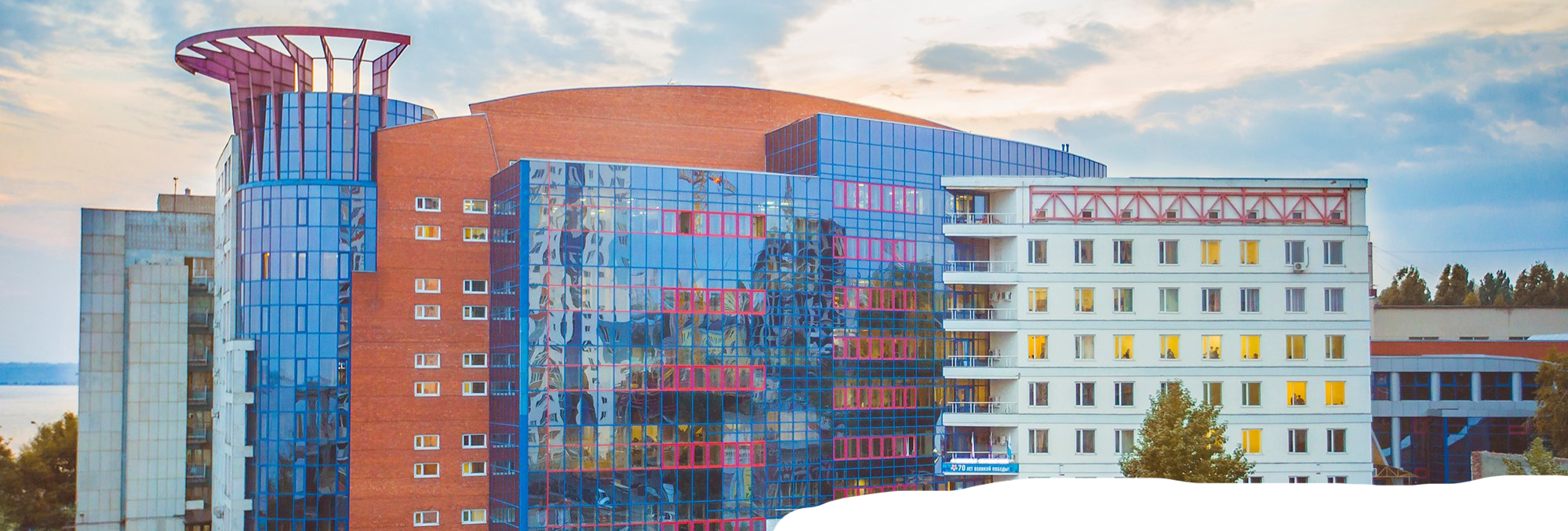 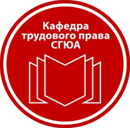 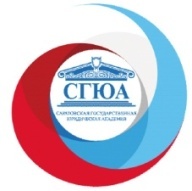 СПАСИБО ЗА ВНИМАНИЕ  !